Financial Mathematics
Risk-neutrality and delta-hedging
1
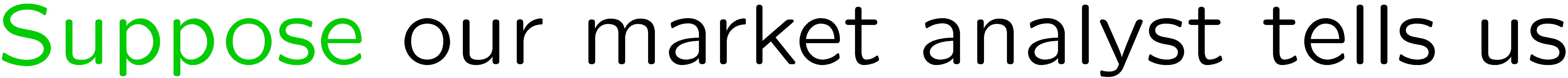 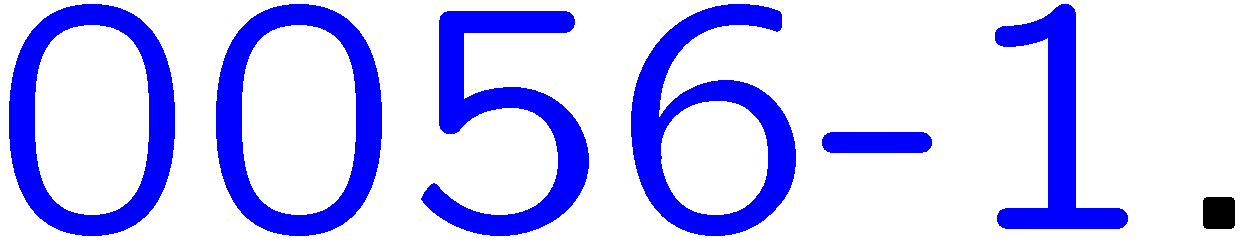 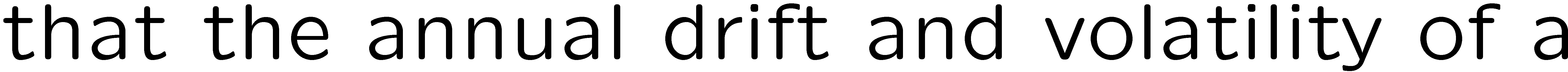 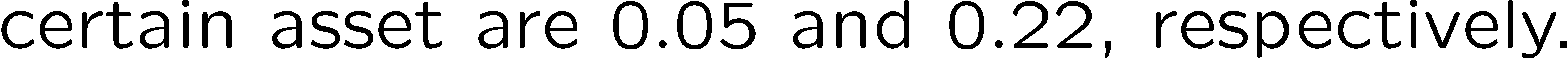 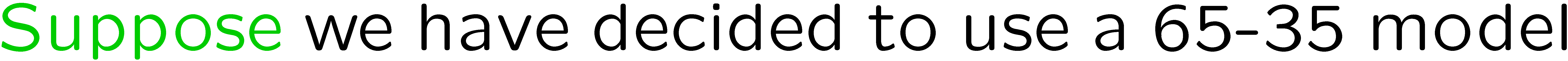 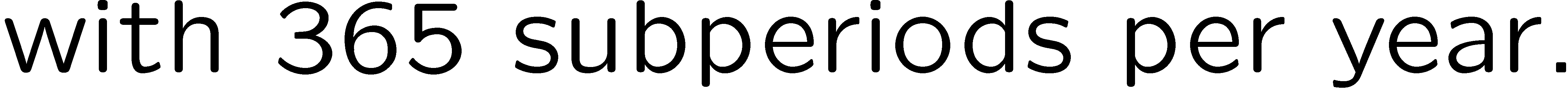 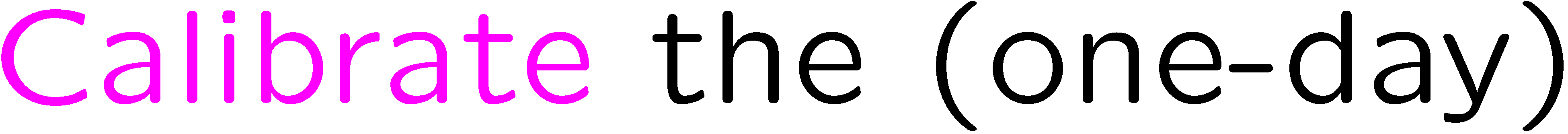 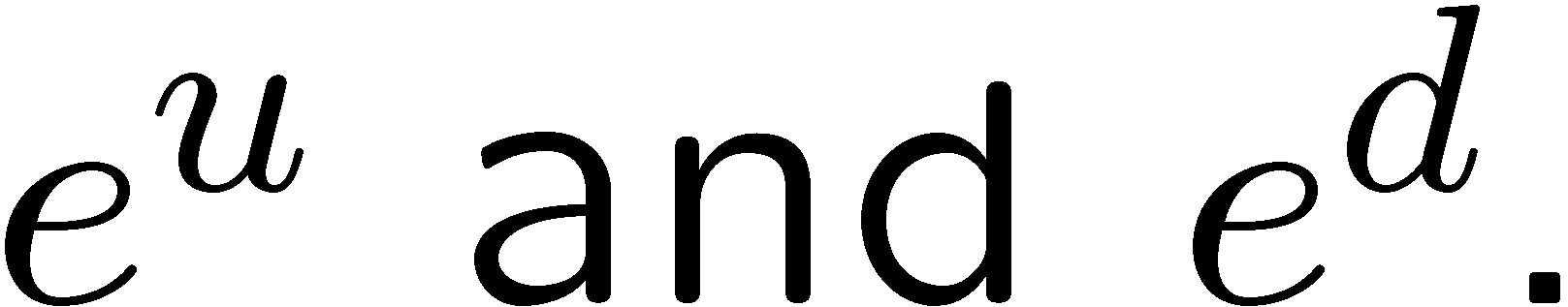 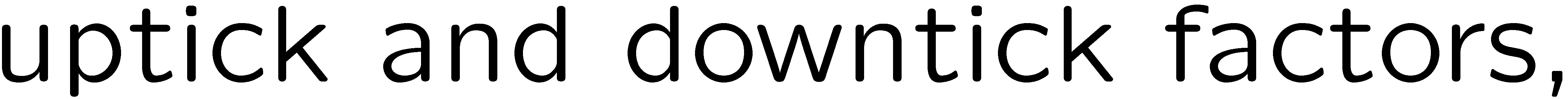 2
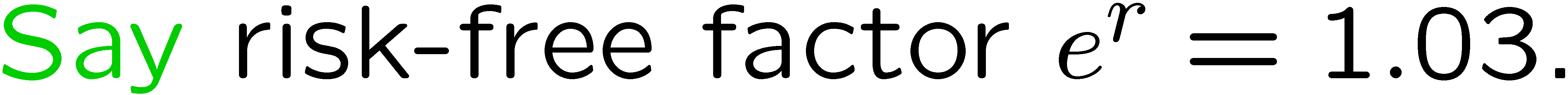 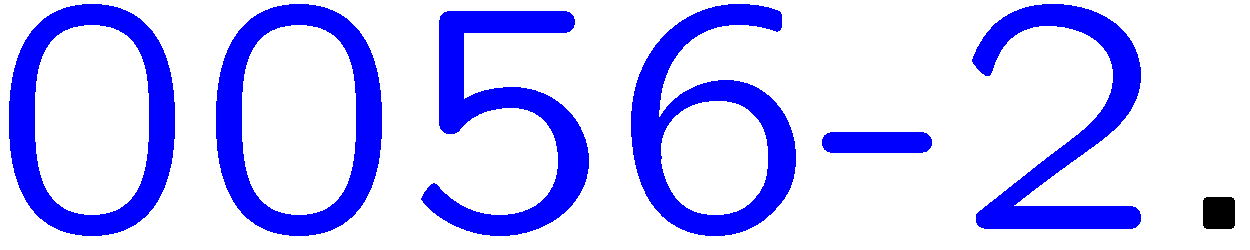 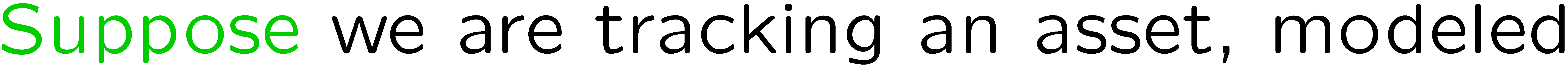 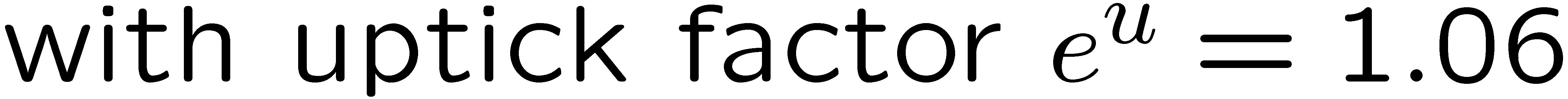 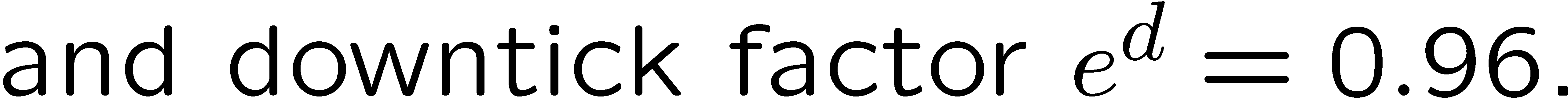 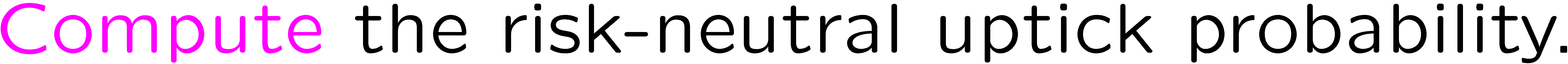 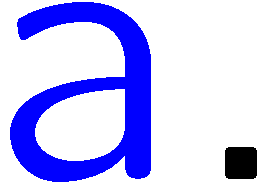 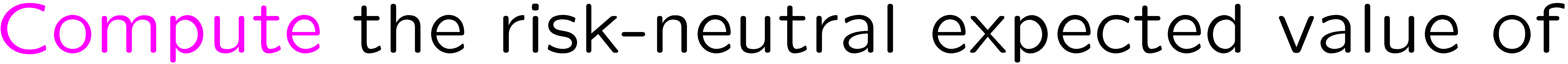 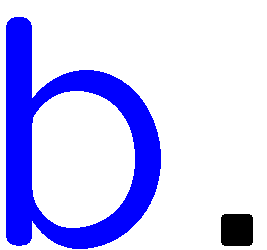 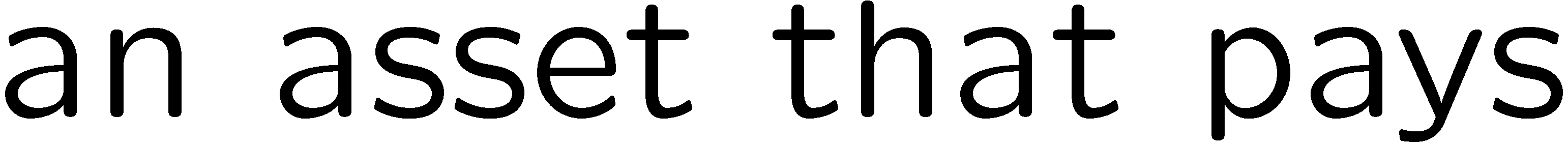 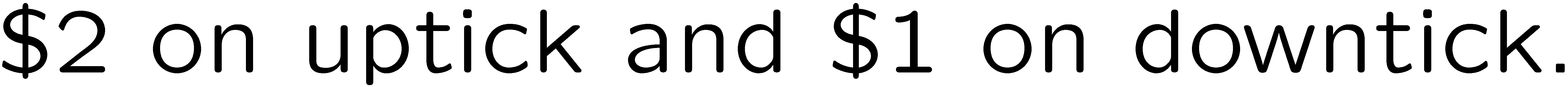 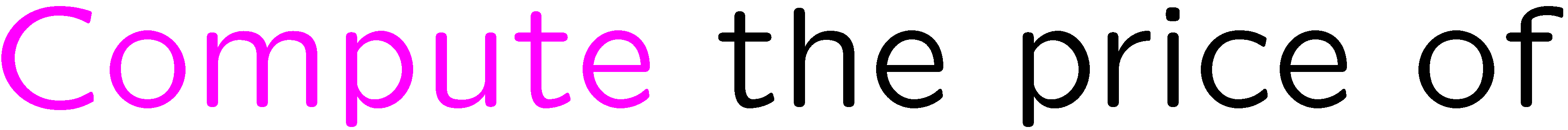 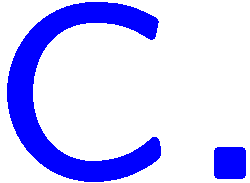 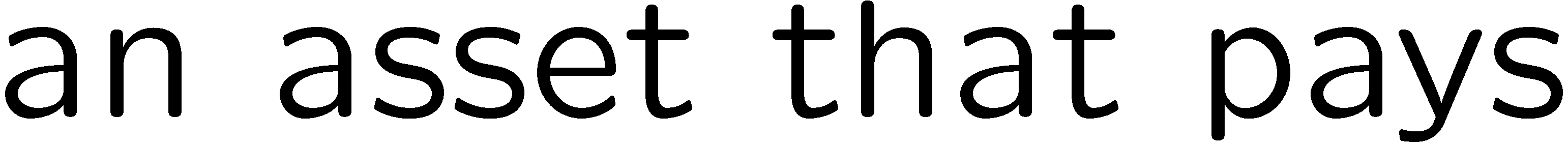 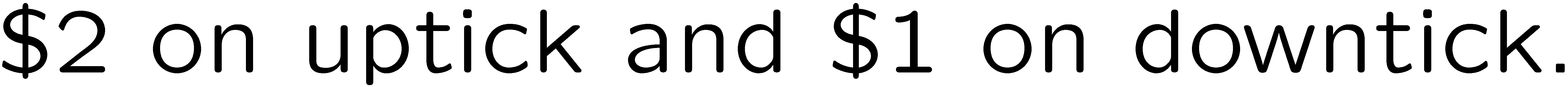 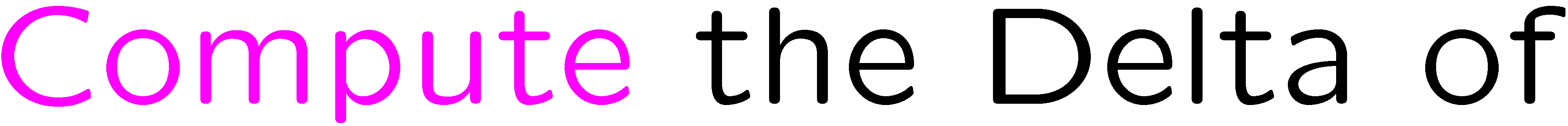 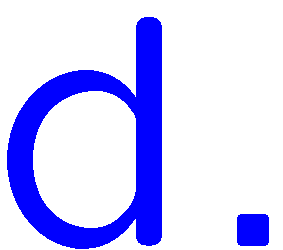 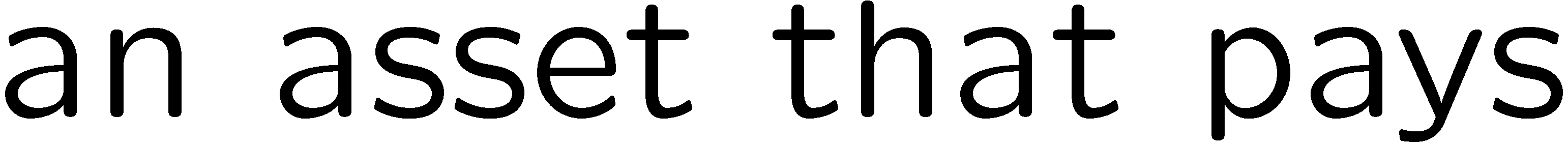 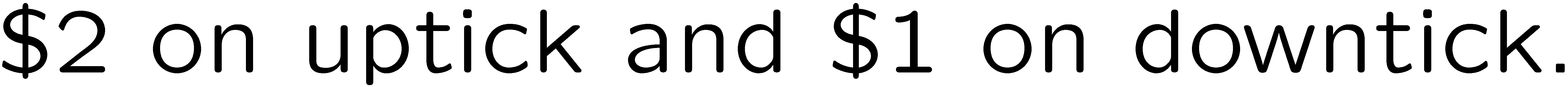 3
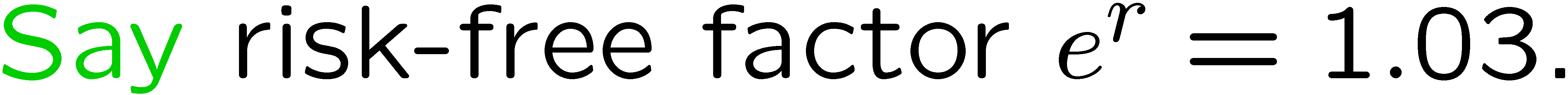 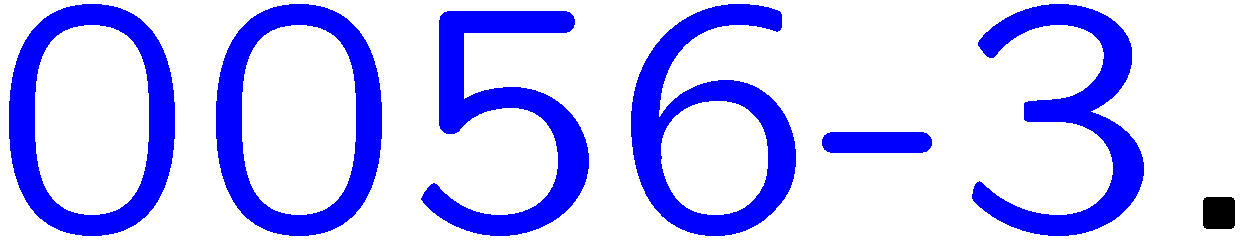 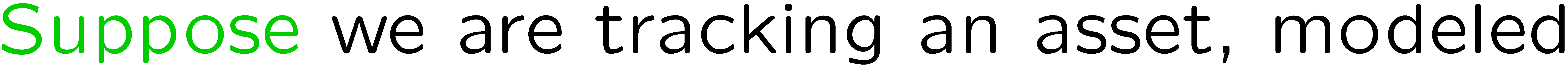 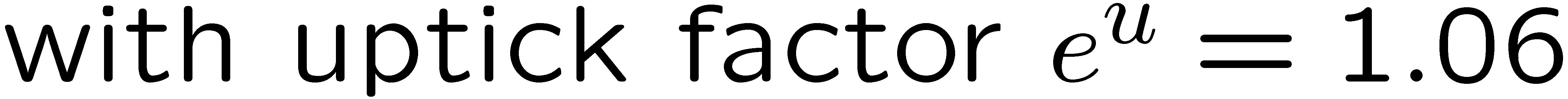 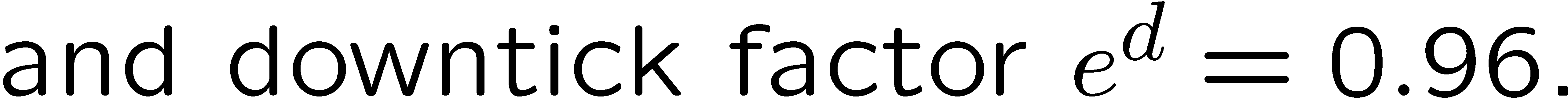 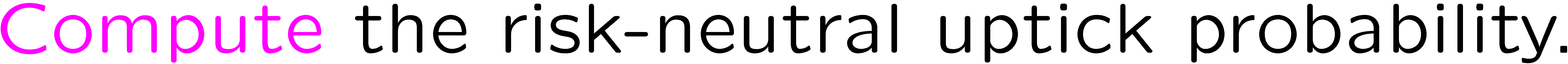 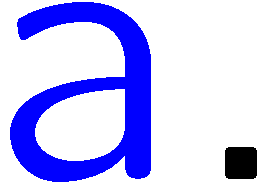 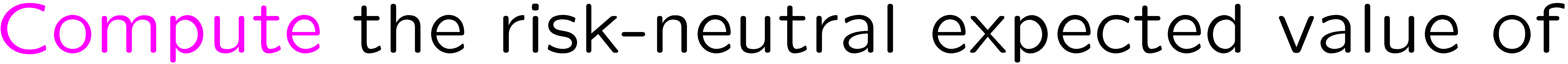 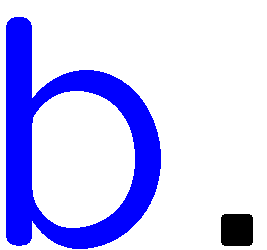 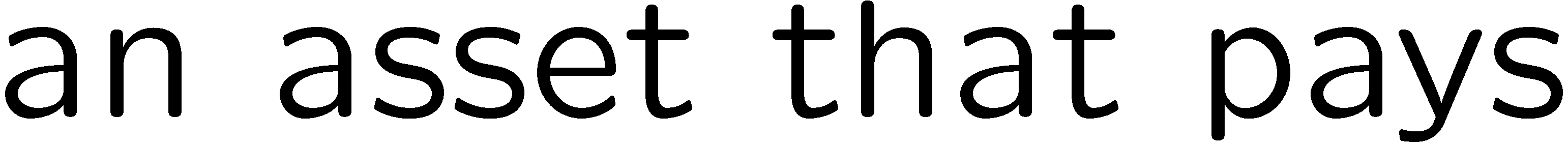 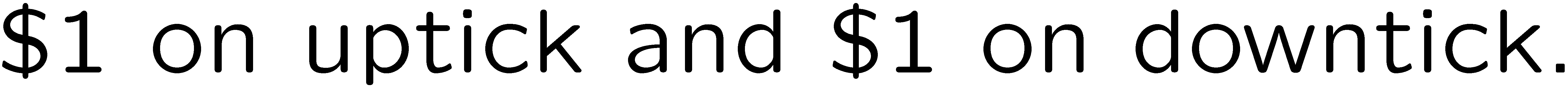 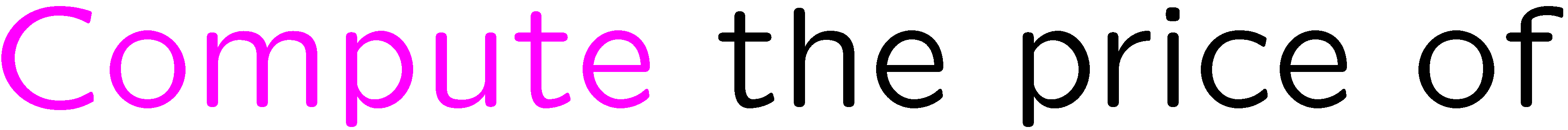 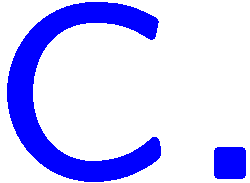 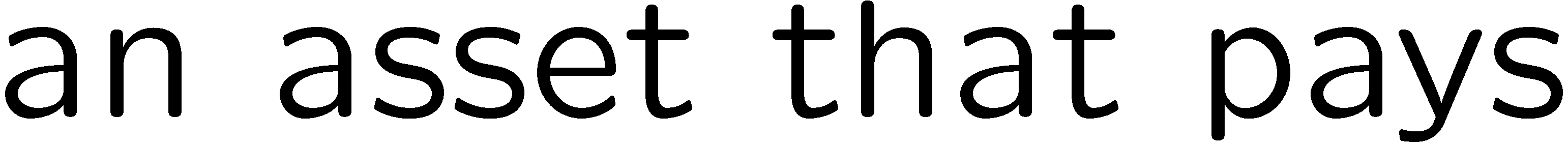 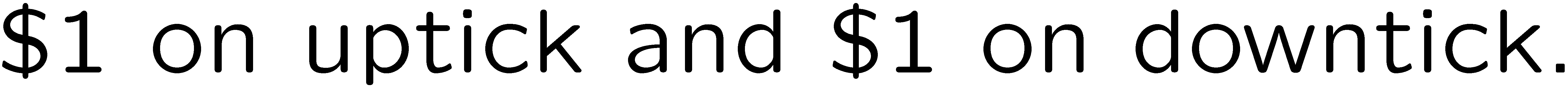 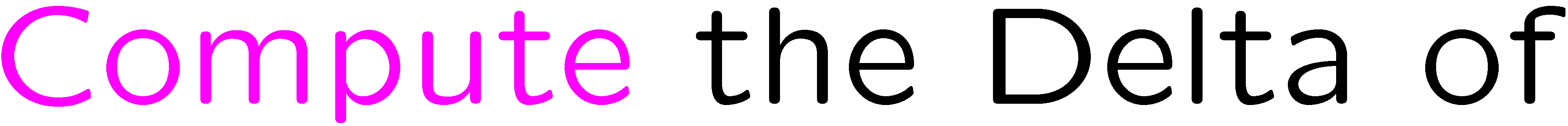 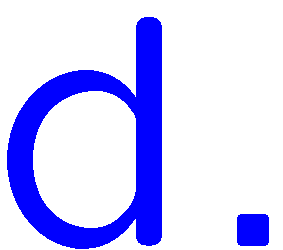 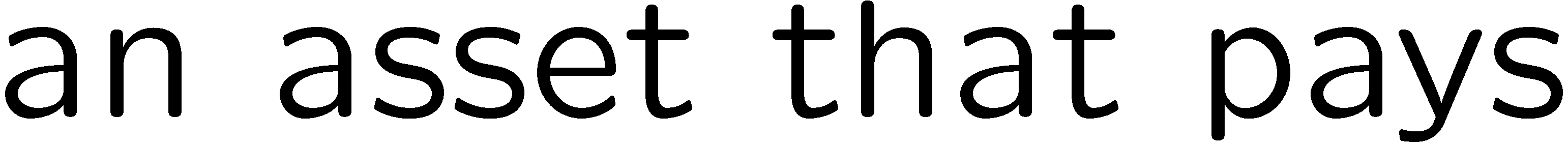 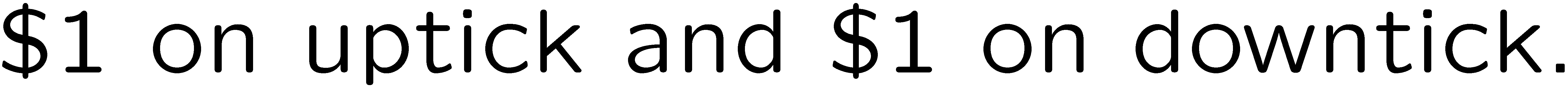 4
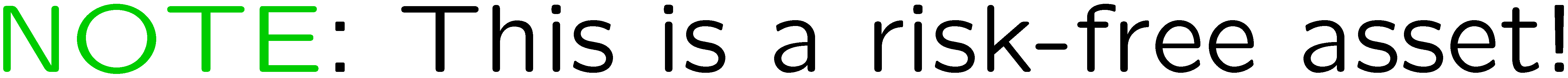